NEURONS & SYNAPSESBy Shannon Hernandez & Mike Shaw of CSNE
(ADAPTED FROM “THE TEENAGE BRAIN IN SEARCH OF ITSELF…” WEBQUEST BY ROSEMARY MCCLAIN OF LONDONDERRY HIGH SCHOOL, NH)
PART I: “THE BRAIN & ITS PARTS”
Click on the link & read “The Central Nervous System”: Eric Chudler Link 
Answer the following questions in your notebook: 
How many parts make-up the central nervous system? 
How many nerve cells are in the brain? 
Are there any other special cells in the brain? 
List them.
NEXT… “DRAW A BRAIN”
Click on the link: “Structures & Areas of the Human Brain & Areas of the Human Brain” 
In your notebook: 
Get the diagram from Ms. Hawks of the brain with the spinal cord. 
Write a description to list what each part does. 
Show your partner & have them sign-off you did this.
PART II: “PICTURING NEURONS”
Click on the link & observe the images of neuron diagrams by Cajal. 
Cajal Neuron Images 
Click on the link & observe other images of neurons: 
Neuron images 
Answer the following questions in your notebook: 
Do all neurons look the same?  Explain and include a sketch of each from Cajal’s Neurons and choose 3 from the Neuron Images. 
What are some differences mentioned in Cajal’s images?
NEXT…“UNDERSTANDING THE NEURON”
Click on the link & read about neurons. “Neuroscience for Kids” 
Answer the following questions in your notebook: 
What is a neuron? What is it’s function?
How are neurons similar & different from other cells within the body (make a Venn Diagram to help)?
How many neurons are in the human brain? 
Neurons can be classified in two main ways.  Describe in detail, providing examples, these two main ways.
Explain the differences between axons & dendrites.
NEXT… “NEURON MODEL”
Click on the link: “Neuron Diagram” 
Answer the following questions in your notebook:
 
1.Draw a typical neuron. 
2.Label the parts. 
3.Write a description to list what each part does.
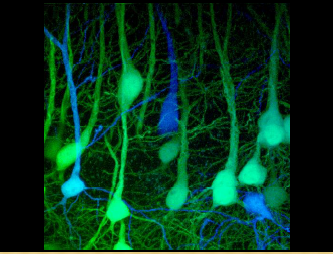 LET’S PLAY… “BUILDING A NEURON”
Click on the link & play the game: “Build a Neuron” 

Screen shot with snipping tool your score & email to Ms. Hawks at ahawks@wcpss.net for credit
PART III: “HOW NEURONS COMMUNICATE”
Click on the link & read about synapses: “Neurons Communicate”

Where does information cross and what takes place at this location?
What helps neurons carry out specific functions?

Click on the link & watch the video: “Synaptic Function”

What are the “flashes” identified as?
What does a neuron use to communicate?
“NEUROTRANSMITTERS”
Click on the link and watch the video: “Crossing the Divide”
What takes place at the synapse? 
Where does all of the “action” take place?
What type of neurotransmitter is used along the reward pathway?

Click on the link & read: “Types of Neurotransmitters”
Create a chart that lists all the types of transmitters and their function.